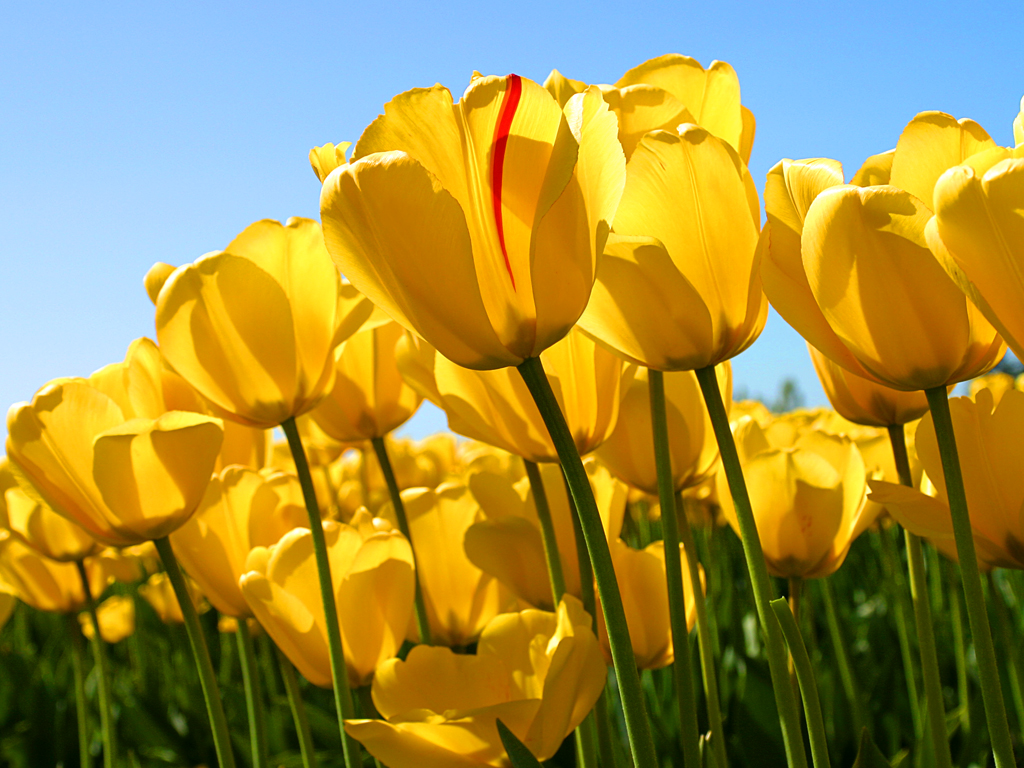 A_©bxwZ K¬v‡m mevB‡K h^vMZg
A_©bxwZ K¬v‡m mevB‡K ¯^vMZg
cye© cvV hvPvB
1| Xvj ewj‡Z wK eyS ?
2| †iLvi Xvj wK ?
3| mij †iLvi Xvj wKfv‡e cwigvc Kiv hvq ?
Dc‡hvM wK ?
mvavib A‡_© Dc‡hvM ej‡Z †Kvb `ª‡e¨i DcKvwiZv‡K eySvq| A_©bxwZ‡Z Dc‡hvM n‡jv †Kvb `ª‡e¨i †mB we‡kl ¸b ev ¶gZv hv gvby‡li Afve cyib Ki‡Z cv‡i| †h‡Kvb e¯‘MZ ev Ae¯‘MZ `ªe¨ gvby‡li Afve †gUv‡Z cvi†jB eyS‡Z n‡e †h, H `ª‡e¨i Dc‡hvM Av‡Q| eB, LvZv, Kj‡gi †hgb Dc‡hvM Av‡Q, †Zgwb ¶wZKi `ªe¨ ZvgvK, g` BZ¨vw`i I Dc‡hvM Av‡Q| Dc‡hv‡Mi mv‡_ ˆbwZKZvi †Kv‡bv m¤úK© †bB| e¨w³i Avq, iywP, Af¨vm BZ¨vw` cwieZ©b n‡j †hgb Zvi Pvwn`v cwiewZ©Z  n‡e †Zgwb  Dc‡hvMI cwiewZ©Z n‡e|
A_©bxwZwe` wW m¨vj‡fUi Gi g‡Z, Ó Dc‡hvM n‡jv †Kvb `ª‡e¨i GKwU ¸b hv †fv³vi cÖ‡qvRbxqZv ev Afve †gUv‡Z m¶g|Ó
A_©bxwZwe` ‡gqvm© Gi g‡Z, Ó Dc‡hvM n‡jv †Kvb `ª‡e¨i ‡mB ¸b ev ¶gZv hvi Øviv gvby‡li Afve cyib Ki‡Z m¶g nq|Ó
myZivs ejv hvq, Dc‡hvM n‡jv †Kvb `ª‡e¨i †mB we‡kl ¸b ev ¶gZv hv gvby‡li Afve cyi‡Y m¶g|
†gvU Dc‡hvM I cÖvwšÍK Dc‡hvM
‡gvU Dc‡hvM t †Kvb wbw`©ó mg‡q †Kvb `ª‡e¨i †fvMK…Z wewfbœ GKK †_‡K cÖvß Dc‡hv‡Mi mgwó‡K †gvU Dc‡hvM e‡j| †hgb - GKRb ‡fv³v †Kvb wbw`©ó mg‡q ci ci 3wU Kgjv‡jey µq K‡i †fvM Kij| aiv hvK, 1g Kgjv †_‡K †m 10 UvKv, 2q Kgjv †_‡K †m 8 UvKv Ges 3q Kgjv †_‡K †m 6 UvKvi mgcwigvb Dc‡hvM †cj| myZivs †fvMK…Z 3wU Kgjv †_‡K cÖvß †gvU Dc‡hvM n‡e (10+8+6) UvKv=24 UvKv| †fv‡Mi cwigvb e„w×i mv‡_ mv‡_ †gvU Dc‡hvM µgn«vmgvb nv‡i e„w× cvq|
cÖvwšÍK Dc‡hvM t †Kvb wbw`©ó mg‡q †Kvb `ª‡e¨i †fv‡Mi cwigvb GK GKK e„w× †c‡j †gvU Dc‡hvM †h cwigvb ev‡o Zv‡K cÖvwšÍK Dc‡hvM e‡j| A_©vr `ª‡e¨i AwZwi³ GKK †fvM †_‡K †h Dc‡hvM cvIqv hvq Zv‡K cÖvwšÍK Dc‡hvM e‡j| g‡b Kwi GKRb ‡fv³v †Kvb wbw`©ó mg‡q ci ci 2wU Kgjv‡jey µq K‡i †fvM Kij| aiv hvK, 1g Kgjv †_‡K †m 10 UvKv, 2wU Kgjv †_‡K †m ‡gvU 18 UvKvi mgcwigvb Dc‡hvM †cj| G‡¶‡Î 2q KgjvwU n‡jv cÖvwšÍK GKK| myZivs G‡¶‡Î cÖvwšÍK Dc‡hvM n‡jv (18-10)UvKv = 8 UvKvi mgvb| A_©vr †Kvb `ª‡e¨i AwZwi³ GKK †fvM Ki‡j †gvU Dc‡hvM hZUzKz e„w× cvq Zv‡KB cÖvwšÍK Dc‡hvM e‡j|
evwoi KvR
Dc‡hvM wK ? †gvU Dc‡hvM I cÖvwšÍK Dc‡hv‡Mi eY©bv `vI|
ab¨ev`
cye© cvV hvPvB
Dc‡hvM wK ? †gvU Dc‡hvM I cÖvwšÍK Dc‡hv‡Mi eY©bv `vI|
µgn«vmgvb cÖvwšÍK Dc‡hvM wewa
µgn«vmgvb cÖvwšÍK Dc‡hvM wewai avibvwU Rvg©vb A_©bxwZwea n¨vig¨vb †nbwiL †Mv‡mb me© cÖ_g D‡jøL Ki‡jI cieZ©x‡Z Aa¨vcK gvk©v‡ji nv‡Z G wewai cwikxwjZ i~c jvf K‡i|
gyje³e¨ t Gwewai gyje³e¨ n‡jv, Ab¨vb¨ Ae¯’v AcwiewZ©Z †_‡K †Kv‡bv wbw`©ó mg‡q GKRb e¨w³ hLb GKB `ª‡e¨i †fvM †fvM µgvMZ evov‡Z _v‡K, Zvn‡j H `ª‡e¨i cÖvwšÍK Dc‡hvM µgvš^‡q Kg‡Z _v‡K| 
Aa¨vcK gvk©v‡ji g‡Z, Ó †Kvb we‡kl c‡Y¨i gRy` e„w×i d‡j †Kvb e¨w³ †h AwZwi³ Dc‡hvM jvf K‡i Zv gRy` e„w×I mv‡_ mv‡_ Kg‡Z _v‡K|Ó
AbywgZ kZ© t µgn«vmgvb cÖvwšÍK Dc‡hvM wewawU wb‡gœv³ AbywgZ k‡Z©i Dci cÖwZwôZ ;
1| c‡Y¨i cÖwZwU GK‡Ki Dc‡hvM cwigvc‡hvM¨|
2| c‡Y¨i mKj GKK mgRvZxq|
3| †fv³vi  Avq, iywP I Af¨vm AcwiewZ©Z|
4| †fv³vi AvPib hyw³kxj|
5| Dc‡hvM A‡_©i gva¨‡g cwigvc‡hvM¨|
6| A‡_©i cÖvwšÍK Dc‡hvM w¯’i|
7| †fv‡Mi GKK ¸wj cwic~Y© Z…wß jv‡fi Rb¨ ch©vß Ges
8| †fv‡Mi †¶‡Î mg‡qi e¨eavb †bB|
1g
1g
1g
1g
evwoi KvR
µgn«vmgvb cÖvwšÍK Dc‡hvM wewa wPÎmn e¨vL¨v Ki|
ab¨ev`
cye© cvV hvPvB
Dc‡hvM wK ? µgn«vmgvb cÖvwšÍK Dc‡hvM wewa wPÎmn eY©bv Ki|
Pvwn`v wK ?
mvaviY A‡_© Pvwn`v ej‡Z †Kvb wKQy cvIqvi B”Qv ev AvKvsLv‡K eySvq| wKšÍy A_©bxwZ‡Z †Kej †Kvb wKQy cvIqvi AvKvsLv‡KB Pvwn`v e‡j bv| †hgb- GKRb wf¶z‡Ki †gvUi Mvwoi cvIqvi B”Qv ev AvKvsL¨v _vK‡Z cv‡i| wKšÍz A_©bxwZi fvlvq GUv‡K Pvwn`v ejv nq bv| Kvib †gvUi Mvox †Kbvi mvg_© Zvi †bB| 
Avevi GKRb K…cb abx e¨w³i Mvox cvIqvi AvKvsL¨vI A_©bxwZ‡Z Pvwn`v n‡ebv| Kvib A_© e¨q K‡i Mvox †Kbvi B”Qv Zvi †bB| A_©bxwZ‡Z Pvwn`v ej‡Z Kvh©Ki Pvwn`v‡K wb‡`©k K‡i|
Pvwn`vi ˆewkó¨
†Kvb `ªe¨ cvIqvi B”Qv ev AvKvsL¨v
`ªe¨wU µ‡qi Rb¨ cÖ‡qvRbxq Avw_©K mvg_©| Ges 
A_© e¨q K‡i `ªe¨wU †Kbvi B”Qv|
Pvwn`v wewa wK ?
‡h wewai mvnv‡h¨ †Kvb `ª‡e¨i `vg Ges Gi Pvwn`vi cwigv‡bi g‡a¨ we`¨gvb wµqvMZ m¤úK© cÖKvk cvq Zv‡K Pvwn`v wewa e‡j| Pvwn`v wewa Abyhvqx ÔAb¨vb¨ Ae¯’v AcwiewZ©Z ‡_‡KÕ ‡Kvb ¯^vfvweK `ª‡e¨i `vg n«vm †c‡j Gi Pvwn`vi cwigvb e„w× cvq Ges `vg e„w× ‡c‡j Pvwn`vi cwigvb n«vm cvq| `vg Ges Pvwn`vi cwigv‡bi g‡a¨ Giƒc wecixZ m¤ú©K‡K Pvwn`v wewa e‡j| 
Aa¨vcK gvk©v‡ji g‡Z,Ò‡h wewai mvnv‡h¨ `ª‡e¨i `vg I Pvwn`vi cwigv‡bi g‡a¨ wecixZ m¤úK© cÖKvk Kiv nq, Zv‡K Pvwn`v wewa e‡j| Ó
Aa¨vcK WwgwbK m¨vj‡fUi Gi g‡Z, Ò Pvwn`v wewa nj `vg Ges Pvwn`vi cwigv‡bi g‡a¨ wecixZ m¤úK© hv Pvwn`v †iLvi FYvZ¡K Xvj Øviv cÖKvk cvq| Ó
ÒAb¨vb¨ Ae¯’v AcwiewZ©ZÓ ej‡Z †µZvi Avw_©K Avq, iywP I Af¨vm, †µZvi msL¨v, mgqKvj Ges m¤úwKZ© Ab¨vb¨ `ª‡e¨i `vg BZ¨vw` w¯’i ev AcwiewZ©Z aiv n‡q‡Q|
Pvwn`v wewai e¨wZµg
1| wM‡db `ªe¨ 
2| †fe‡jb `ªe¨ 
2| Af¨vm ev iywPi cwieZ©b
3| Ae¯’vMZ Kvib  
4| fwel¨‡Z `vg cwieZ©‡bi m¤¢vebv 
5| weKí `ª‡e¨i `vg
evwoi KvR
Pvwn`v wK ? Pvwn`v wewa wK ? e¨wZµgmn Pvwn`v wewa Av‡jvPbv Ki|
ab¨ev`
cye© cvV hvPvB
Pvwn`v wK ? Pvwn`v wewa wK ? e¨wZµgmn Pvwn`v wewa Av‡jvPbv Ki|
AvR‡Ki cvV t ‡hvMvb wK ?
mvavib A‡_© †hvMvb ej‡Z `ª‡e¨i mieivn‡K wb‡`©k K‡i| wKš‘ A_©bxwZ‡Z †hvMvb ej‡Z ‡Kvb wbw`©ó mg‡q wbw`©ó `v‡g we‡µZvMb †Kvb `ª‡e¨i †h cwigvb weµq Ki‡Z cÖ¯‘Z _v‡K Zv‡K ‡hvMvb e‡j|
Aa¨vcK †gqvm© Gi g‡Z, Ò‡Kvb wbw`©ó mg‡q wewfbœ m¤¢ve¨ `v‡g †Kvb `ª‡e¨i †h cwigvb weµ‡qi RbKK¨ Dc¯’vcb Kiv nq Zvi ZvwjKv‡K  †hvMvb e‡j| Ó
Aa¨vcK i¨vMvb Ges _gvm g‡Z, Ò †Kvb dvg© wbw`©ó `v‡g †Kvb `ª‡e¨i †h cwigvb `ªe¨ weµ‡qi Rb¨ B”Qv †cvlb K‡i, ZvB nj †hvMv‡bi cwigvb | Ó
DcwiD³ mÁvi Av‡jv‡K ejv hvq- GKwU wbw`©ó mg‡q wbw`©ó `v‡g we†µZv ev we†µZvMb †Kvb `ª‡e¨i †h cwigvb weµq Ki‡Z cÖ¯‘Z ev B”QyK, Zv‡K †hvMvb e‡j|
‡hvMvb wewa wK ?
‡h wewai mvnv‡h¨ †Kvb `ª‡e¨i `vg Ges Gi ‡hvMv†bi cwigv‡bi g‡a¨ we`¨gvb wµqvMZ m¤úK© cÖKvk cvq Zv‡K ‡hvMvb wewa e‡j| ÔAb¨vb¨ Ae¯’v AcwiewZ©Z ‡_‡KÕ ‡Kvb ¯^vfvweK `ª‡e¨i `vg n«vm †c‡j Gi ‡hvMv‡bi cwigvb n«vm cvq Ges `vg e„w× ‡c‡j ‡hvMv‡bi cwigvb e„w× cvq| `vg I ‡hvMv‡bi Giƒc wµqvMZ m¤ú©K‡K ‡hvMvb wewa e‡j|
ÔAb¨vb¨ Ae¯’v AcwiewZ©ZÕ ej‡Z, DcKi‡bi `vg, KvwiMwi Ávb, AvenvIqv, mgq I c‡b¨i Dci Av‡ivwcZ Ki  BZ¨vw` w¯’i ev AcwiewZ©Z aiv n‡q‡Q| 
`vg I ‡hvMv†bi cwigv‡bi g‡a¨ wbf©ikxjZvi m¤úK© wb‡¤œ mgxKi‡bi mvnv‡h¨ †`Lv‡bv hvq-
             S = f (P)  ev, dS/dP = f ( P ) > 0
    A_©vr `v‡gi cwieZ©‡b †hvMv‡bi cwieZ©b mggyLx|
wewawUi e¨wZµg ¸wj wK wK ? t
mxgve× †hvMvb t
kª‡gi †hvMvb t 
fwel¨‡Z `vg cwieZ©‡bi m¤¢vebv t 
DcKi‡bi mxgve×Zv t 
cÖvK…wZK wech©q t 
cwienb mgm¨v t 
A_©‰bwZK `yie¯’v t
Av‡jvP¨ cvV gyj¨vqb
1| ‡hvMvb  wK ?
2| ‡hvMvb wewa wK ?
3| ‡hvMvb wewai e¨wZµg wK wK ?
evwoi KvR
‡hvMvb wK ? ‡hvMvb wewa wK ? e¨wZµgmn ‡hvMvb wewa Av‡jvPbv Ki|
ab¨ev`
cye© cvV hvPvB
1| ‡hvMvb  wK ?
2| ‡hvMvb wewa wK ?
3| ‡hvMvb wewai e¨wZµg wK wK ?
Pvwn`vi w¯’wZ¯’vcKZv ewj‡Z wK eyS ?
mvavib A‡_© w¯’wZ¯’vcKZv ej‡Z cwieZ©‡bi nvi‡K eySvq| Pvwn`vi w¯’wZ¯’vcKZv ej‡Z Pvwn`v A‡c¶‡K we‡eP¨ †h‡Kvb ¯^vaxb Pj‡Ki kZvswkK cwieZ©‡bi d‡j Pvwn`vi †h kZvswkK cwieZ©b N‡U Zvi gvÎv ev AbycvZ‡K Pvwn`vi w¯’wZ¯’vcKZv e‡j|  
Pvwn`vi w¯’wZ¯’vcKZv K‡qK cÖKvi n‡Z cv‡i| †hgb- 
1| Pvwn`vi `vg w¯’wZ¯’vcKZv
2| Pvwn`vi Avq w¯’wZ¯’vcKZv I 
3| Pvwn`vi AvovAvwo w¯’wZ¯’vcKZv
Z‡e A_©bxwZwe`iv Pvwn`vi w¯’wZ¯’vcKZv ej‡Z Pvwn`vi `vg w¯’wZ¯’vcKZ†KB wb‡`©k K‡ib|
Pvwn`v wewa Abyhvqx, `v‡gi cwieZ©‡bi d‡j Pvwn`vi cwieZ©b N‡U| wKš‘y `v‡gi cwieZ©‡b Pvwn`vi cwieZ©b me©`v GKB nv‡i nq bv| `v‡gi Av‡cw¶K ev kZvswkK cwieZ©‡bi d‡j Pvwn`vi †h Av‡cw¶K ev kZvswkK cwieZ©Z N‡U Zvi AbycvZ‡K Pvwn`vi w¯’wZ¯’vcKZv e‡j|
Ab¨fv‡e ejv hvq `v‡gi cwieZ©‡bi d‡j Gi Pvwn`v †h gvÎv ev nv‡i mvov †`q Zv‡KB Pvwn`vi w¯’wZ¯’vcKZv e‡j| 
Aa¨vcK gvk©v‡ji g‡Z, Ò`v‡gi cwieZ©‡bi d‡j Gi Pvwn`v †h `ªyZ ev gš’i MwZ‡Z cwiewZ©Z nq, Zv‡K Pvwn`v w¯’wZ¯’vcKZv e‡j| Ó
A_©bxwZwe` Avi. wR. wjc&mx Gi g‡Z, Ò‡Kvb `ª‡e¨i `v‡gi cwieZ©‡bi d‡j Gi Pvwn`v †h cwigv‡b mvov †`q, Zv‡KB Pvwn`vi w¯’wZ¯’vcKZv e‡j| 
myZivs †Kvb `ª‡e¨i `v‡gi cwieZ©‡bi d‡j Pvwn`vi cwigv‡bi †h cwieZ©b N‡U, Zvi nvi ev gvÎv‡K Pvwn`vi w¯’wZ¯’vcKZv e‡j|
Pvwn`vi w¯’wZ¯’vcKZvi myÎ
Pvwn`vi `vg w¯’wZ¯’vcKZv
†µZvi A‡qi cwieZ©‡bi d‡j Pvwn`vi †h cwieZ©b N‡U Zvi AbycvZ‡K Pvwn`vi Avq w¯’wZ¯’vcKZv e‡j| Ab¨fv‡e ejv hvq, Av‡qi Av‡cw¶K ev kZvswkK cwieZ©‡bi d‡j Pvwn`vi †h Av‡cw¶K ev kZvswkK cwieZ©Z N‡U, Zvi AbycvZ‡K Pvwn`vi Avq w¯’wZ¯’vcKZv e‡j|			                       
A_©bxwZwe` Avi. wR. wjc&mx Gi g‡Z, ÒAv‡qi cwieZ©‡bi d‡j ‡Kvb `ª‡e¨i Pvwn`vi mvov †`Iqvi gvÎv ev nvi‡K Pvwn`vi Avq  w¯’wZ¯’vcKZv e‡j| Ó
A_©bxwZwe` ievi Gi g‡Z, ÒAv‡qi cwieZ©‡bi d‡j Gi Pvwn`v †h gvÎvq mvov †`q, Zv‡K Pvwn`vi Avq w¯’wZ¯’vcKZv e‡j| Ó
	myZivs †Kvb `ª‡e¨i Av‡qi cwieZ©‡bi d‡j Pvwn`vi cwigv‡bi †h cwieZ©b N‡U, Zvi nvi ev gvÎv‡K Pvwn`vi Avq w¯’wZ¯’vcKZv e‡j|
Pvwn`vi AvovAvwo w¯’wZ¯’vcKZv
`ywU `ªe¨ G‡K Ac‡ii cwieZ©K ev cwicyiK n‡j Pvwn`vi AvovAvwo w¯’wZ¯’vcKZvi avibv m„wó nq| Gi~c m¤úK©hy³ `ª‡e¨i †¶‡Î GKwU `ª‡e¨i `v‡gi Av‡cw¶K ev kZvswkK cwieZ©‡bi d‡j Ab¨ `ª‡e¨i Pvwn`vi †h Av‡cw¶K ev kZvswkK cwieZ©Z N‡U Zvi AbycvZ‡K Pvwn`vi AvovAvwo w¯’wZ¯’vcKZv e‡j|	

Aa¨vcK KzUmyBqvwbm Gi g‡Z, Ò Pvwn`vi AvovAvwo w¯’wZ¯’vcKZv nj Y `ª‡e¨i `v‡gi AvbycvwZK cwieZ©‡bi d‡j X `ª‡e¨i Pvwn`vi cwigv‡bi AvbycvwZK cwieZ©b| Ó
myZivs m¤úK©hy³ `ywU `ª‡e¨i †¶‡Î GKwU `ª‡e¨i `v‡gi cwieZ©‡b Ab¨ `ª‡e¨i Pvwn`vi mvov †`Iqvi gvÎv ev AbycvZ‡K Pvwn`vi AvovAvwo w¯’wZ¯’vcKZv e‡j|
Pvwn`vi AvovAvwo w¯’wZ¯’vcKZvi myÎ
evwoi KvR
Pvwn`vi w¯’wZ¯’vcKZv wK| Pvwn`vi w¯’wZ¯’vcKZv cÖKvi‡f` Av‡jvPbv Ki|
ab¨ev`